CITY OF OTTAWA STATE OF THE CITY MARCH 21, 2019
Economic PROGRESS
Route 71 TIF
OttawaIndustrial Park
NORTHSIDE
Holiday Inn Express
OSF Urgent Care
Illinois Valley Cement
Domino’s
Hawthorne Race Track
Ottawa Dental Lab
Downtown
Columbus Streetscape
New construction
ANTHONY PLACE
ANTHONY PLACE
112 W. Madison Street Lofts and Retail
112 W. Madison Street Lofts and Retail
205-207 W. Main Street Concept Plan
Carson & Woolworth building
Interior Elevations
Roof Terrace
Cat’s Eye Wine Bar at 724 LaSalle St. 
City Folk Urban Décor at 722 LaSalle St. 
Sinbad Vapors at 704 LaSalle St. 
B.A.S.H at 1012 N. LaSalle St. 
Prairie Fox Book Store at 719 LaSalle St. 
Court Street Pub at 620 Court St.
Keke’s Sweet Shop at 216 W. Main St. 
Open Space Art Gallery & Studios at 223 W. Madison St.
Lady’s & Gent’s at 721 LaSalle St.
InigaNeapolitanPizza Restaurant
Best Marketing Campaign & Best Social Media
New Festivals
Oktoberfest - Saturday, September 21, 2019

Starved Rock Country Festival of the Arts – being planned now for September, 2020
Façade improvement program
Court Street Pub
B.A.S.H.
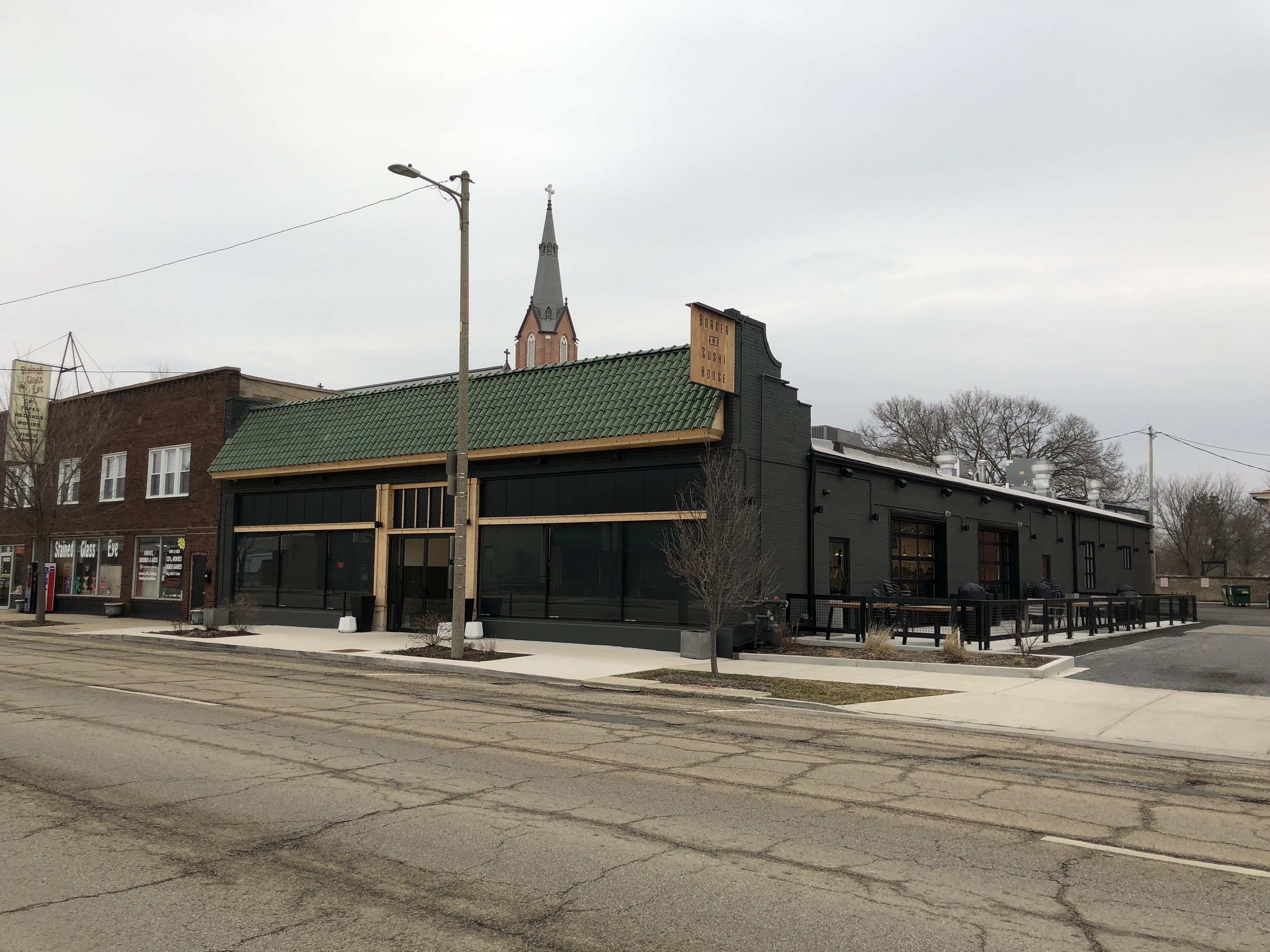 BEFORE
AFTER
Riverfront development
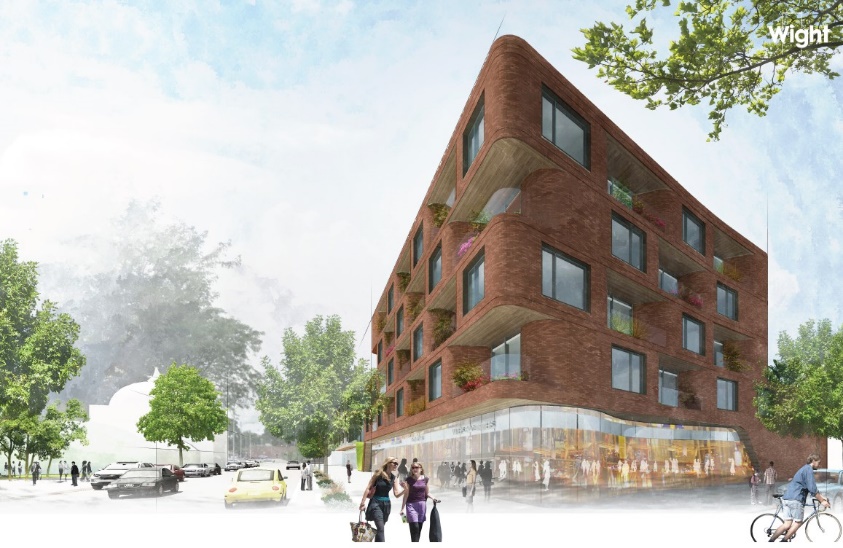 Upscale Residences and Retail
Residential Elements
Large Windows
Vertical Park
Curved Glass Retail Storefronts
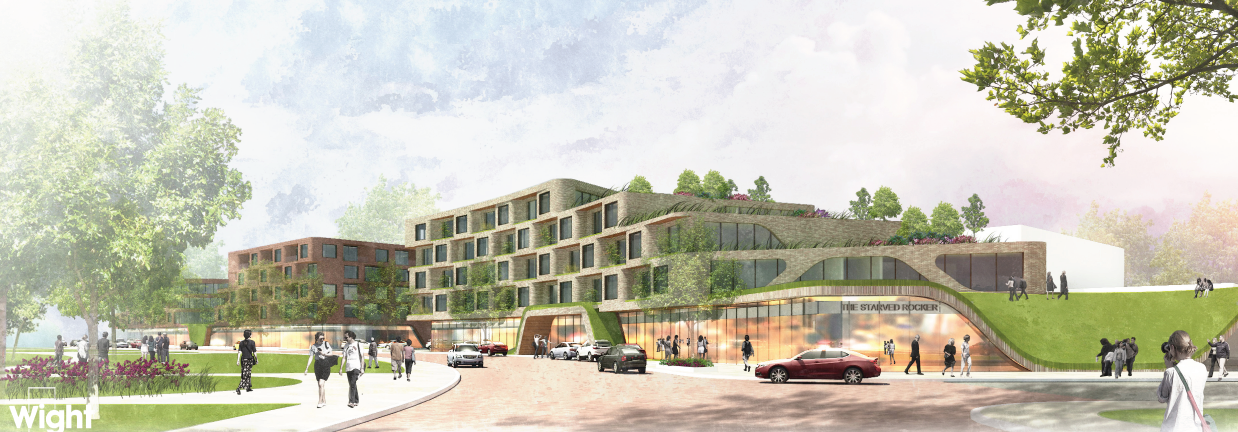 Boutique Hotel
View from East
80+ Rooms and Suites
Upscale, Full Service
Rooftop Amenity
Restaurant and Café
Views to Park, River, and Downtown
Ottawa Riverfront Development
View from the East
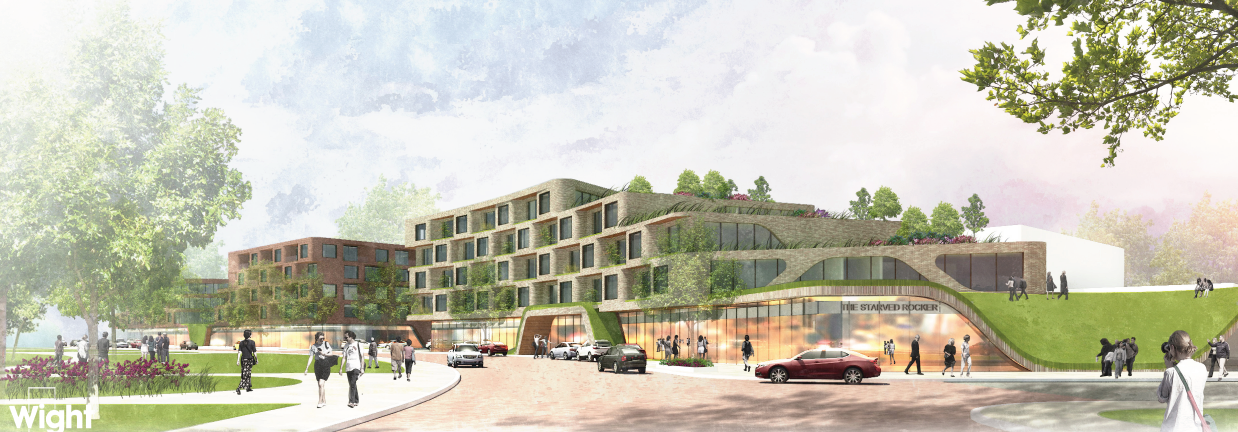 Ottawa’s New Riverfront Park
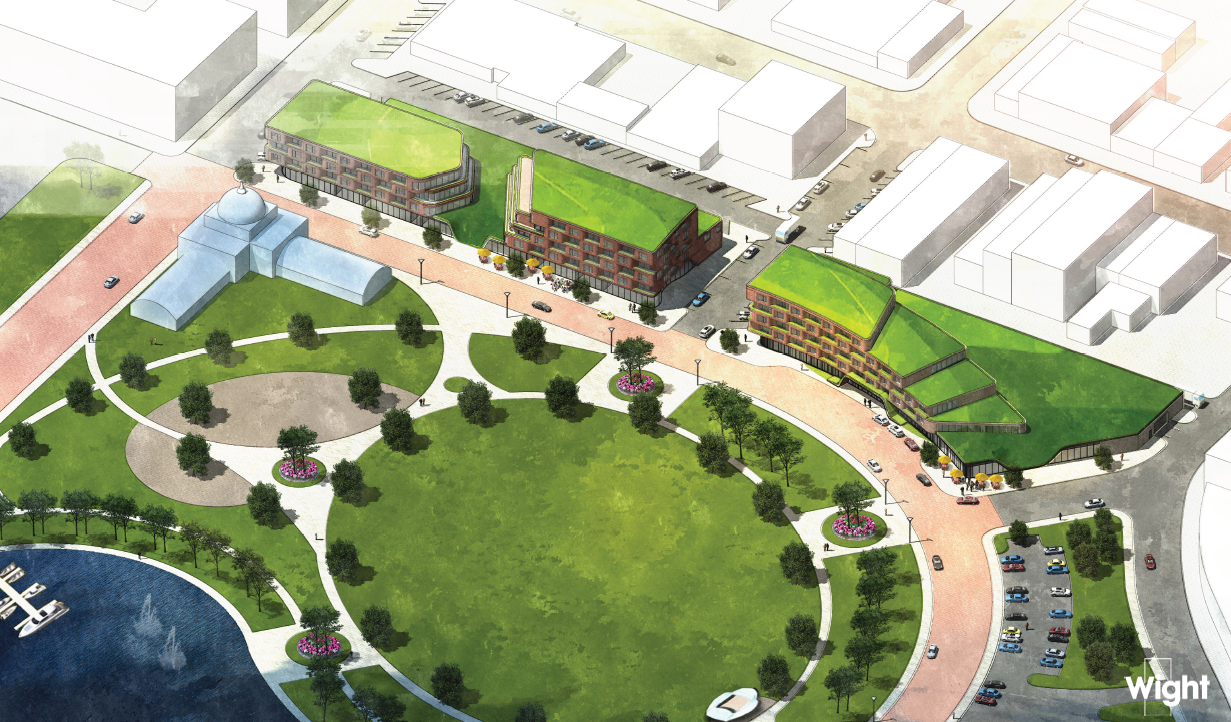 New Entrance to Riverfront
Marina
Events Lawn and Band Shell
Conservatory
Playground
Community YMCA
New YMCAConcept Plan
I&M Canal Re-Watering
I & M CANAL
REDDICK MANSION
American Queen & American Duchess
Starved Rock Country
Lone Buffalo Restaurant &Tangled Roots Brewery on the coverofTravel Illinois
Starved Rock Country
Starved Rock County MarathonMay 11th
Starved Rock CommunityFoundation
American In Bloom
AnnaMattes MemorialFund “Anna’s Fund”
City Services
A look back
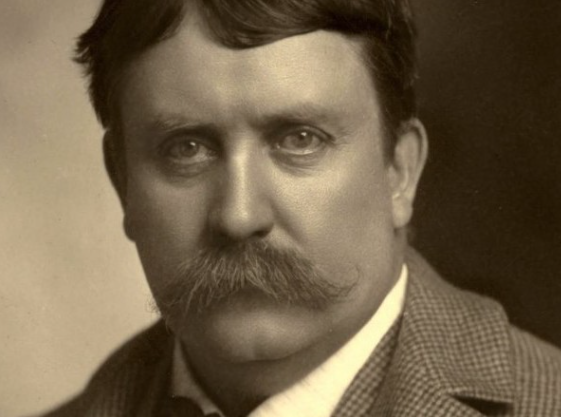 Daniel Burnham
“Make no small plans.  They have no magic to stir man's blood.  Make big plans, aim high in hope and work.”
Comprehensive Plan
2016 Daniel Burnham Award
“A canal without water is like a ham sandwich without the ham.“
Economic developmentby the numbers
Growth
7.6 Sq. Miles
to
15.6 Sq.Miles
TIF District & Enterprise ZoneMap
Ottawa TIF Districts
Parks & open space a greener city
Parks and Open Space
110 
Acres

 to 
438 
Acres
Fox River Park
East Allen Park
Hollywood Park & East Main Boat Launch
Thornton Park Skating Rink
Dayton Bluffs
We Save Land. We Save Rivers.
Walsh Park Dedication & Peck Park
Dark clouds and silver linings
Flooding
2013
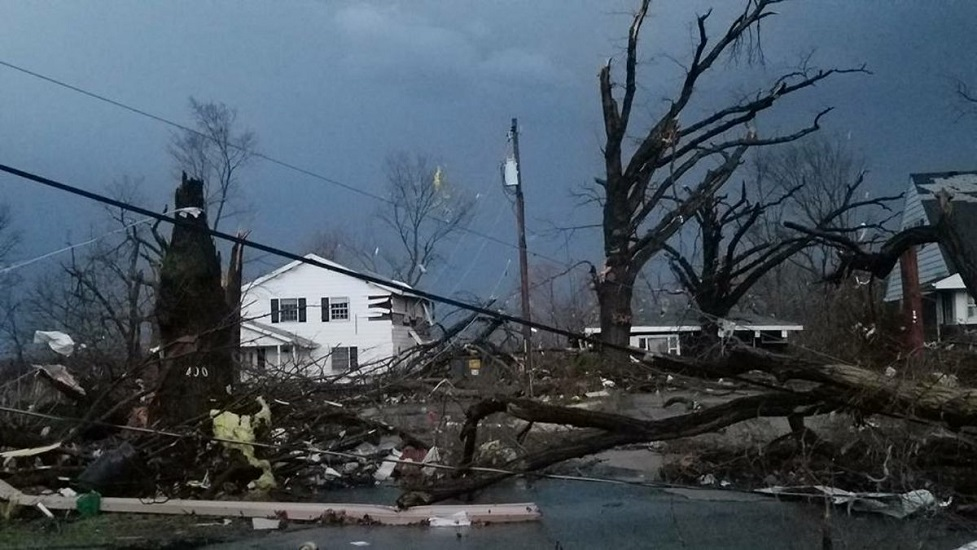 UAW Center -THEN
UAW Center – THEN
UAW Pat Greathouse Education Center – TODAY
CENTRAL intermediateSCHOOL
OldCentral School Flooding
Old Central School Flooding
Partnerships
Central Intermediate School
ivcc Ottawa campus
IVCC Ottawa Center
IVCC Ottawa Center
Before
After
Front
IVCC Ottawa Center
Finding the money
“WISH LIST”
Expand Allen Park - create toboggan run
Historic street lights on LaSalle Street
Sidewalks to Shepherd School
Landscape Route 23 S-Curve 
Feasibility study for the canal re-watering
GRANTS
Disaster & Mitigation					$19 M
Parks, Trees & Downtown Streetscape 	$2.6 M
Streets, Walks & I-80 Pedestrian Bridge 	$2.9 M 
Business Attraction					$7.1 M 
Brownfield/CERT cleanup				$2.2 M
Abandoned, Blighted Property 			$335,000
Energy Efficiency						$405,000
Planning & Studies 					$401,000
iFiber								$17 M
Wind Farms
Radium Cleanups
ifiber
Becoming a destination
Branding & Marketing Plan
BEFORE
AFTER
Restaurants
Downtown Before & After
Downtown Street Lights– Before & After
AFTER
BEFORE
AFTER
BEFORE
BEFORE
AFTER
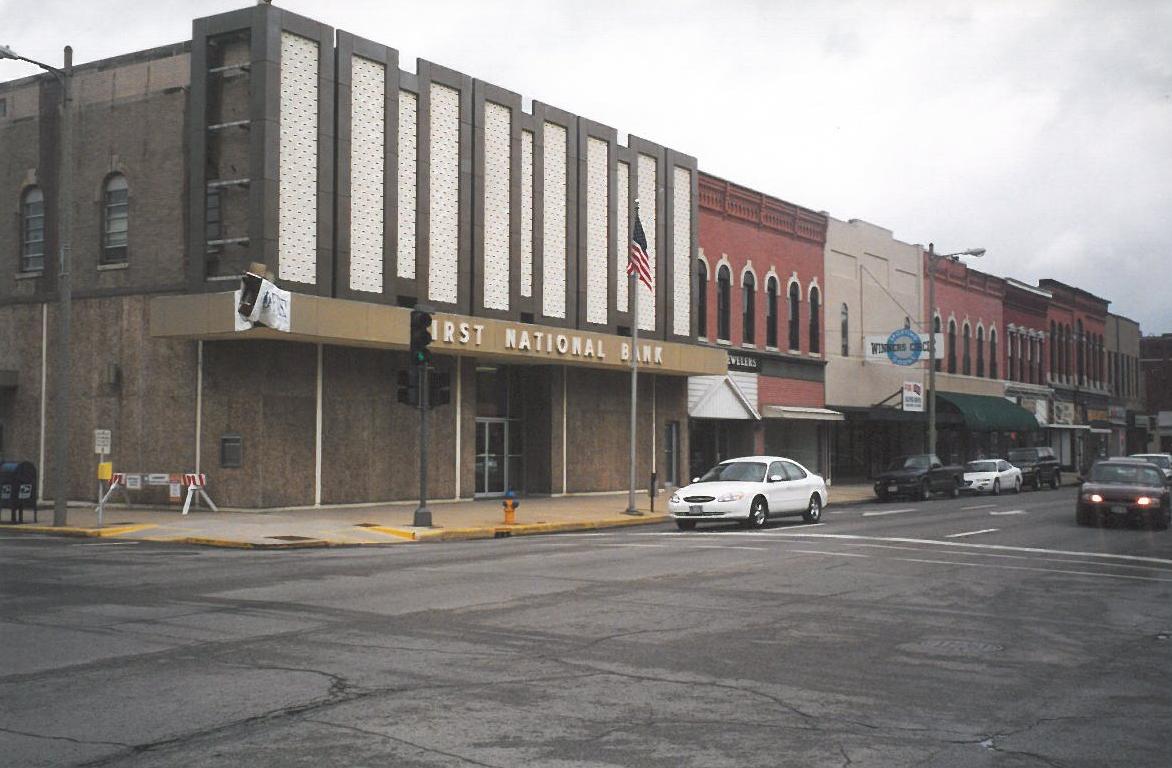 BEFORE
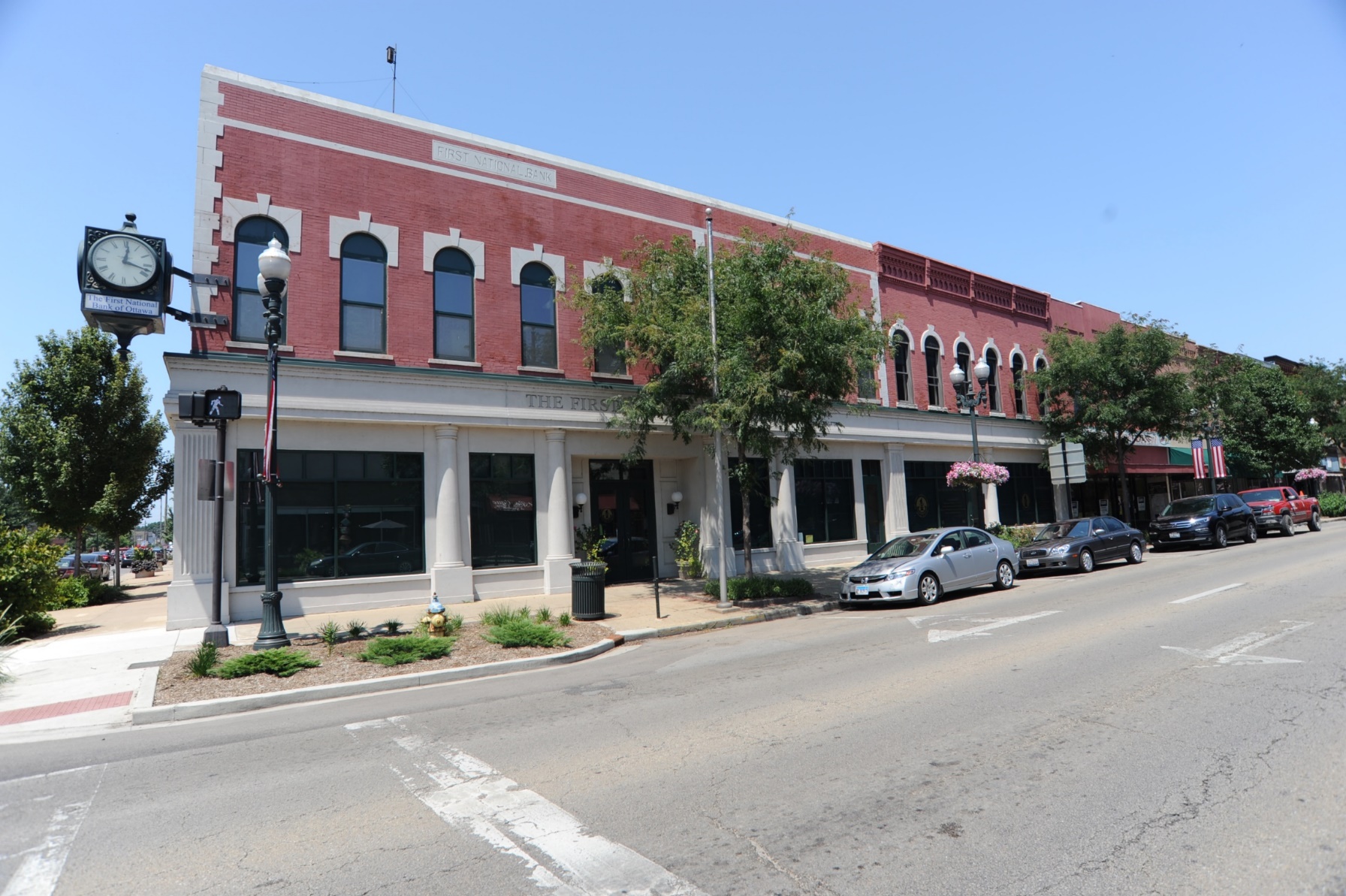 AFTER
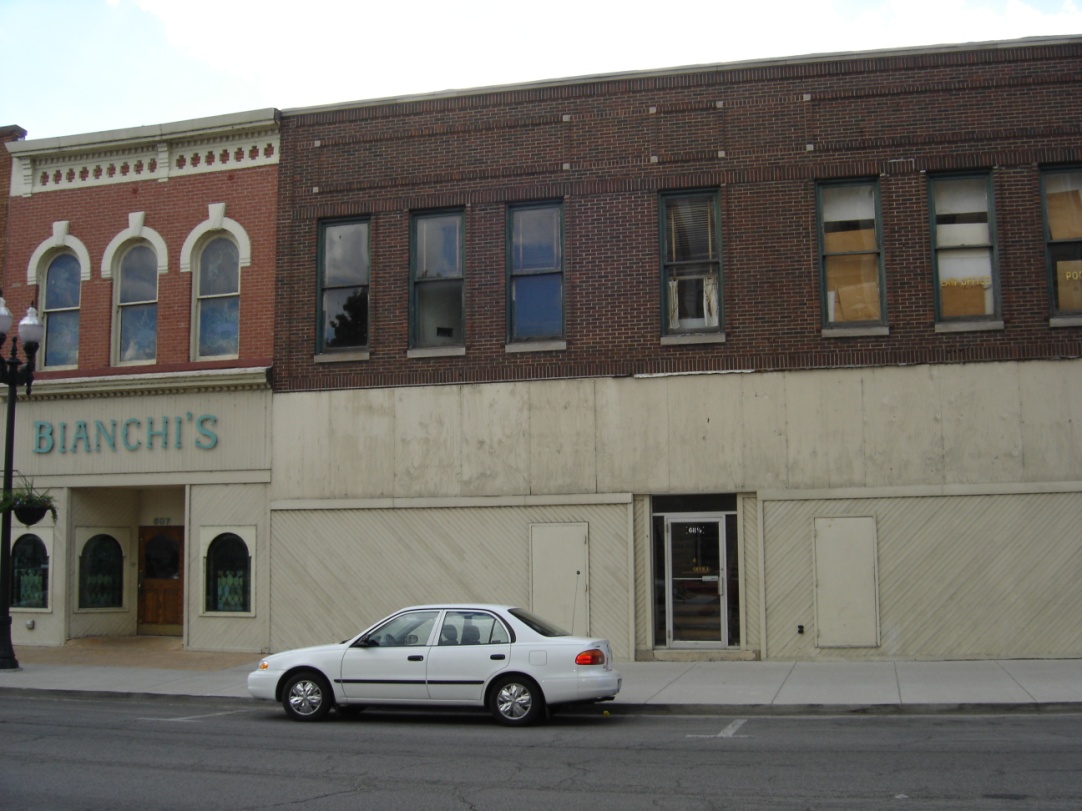 BEFORE
AFTER
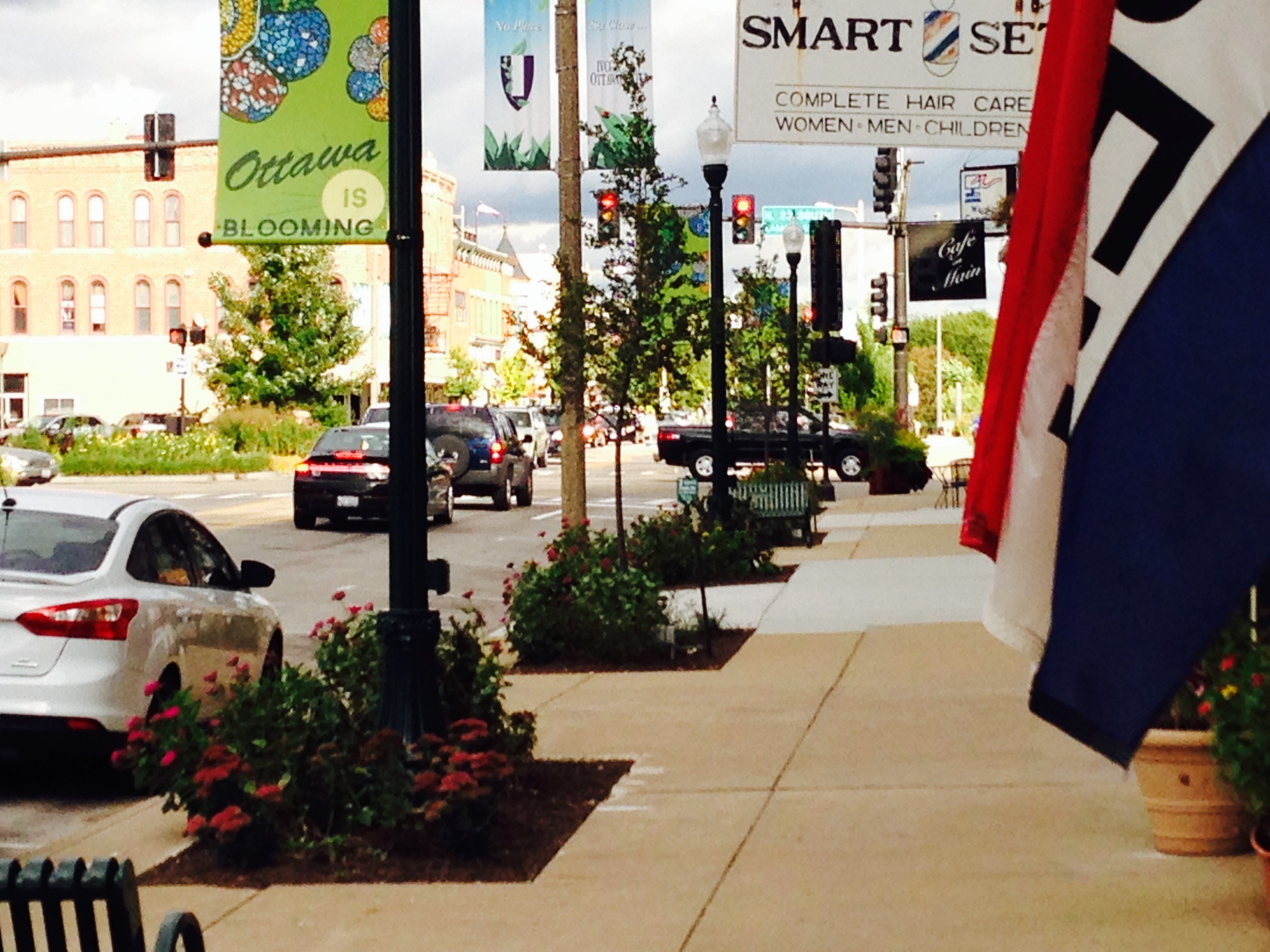 BEFORE
AFTER
Overnight Stays
Harbor Under Construction
2007
HeritageHarbor
The Lone Buffalo
The Lone Buffalo
Fema recognition
Mike SutfinFEMA’S Award for Excellence & Floodplain Manager of the Year
CLASS 2 CRS Community
Thank you!